Evidence-Based PracticeTeam Project
Elizabeth Kinnucan
Bethany Perry
Jessica Way
Evidence-Based Practice
Practice based on research findings

 
   “Evidence based practice provides opportunities for nursing care to be more individualized, more effective, streamlined, and dynamic, and to maximize effects of clinical judgment” (Youngbloot & Brooten, 2001. p 468)
Case Study
The team’s case study is about an oncology nurse who is interested in learning more about genetics and genomics and how this knowledge can be integrated into cancer care.

The case study suggests that there is a lack of knowledge regarding genetics and genomics in nursing and further education is needed.
Understanding how genetics and genomics affect cancer prevention, screening, diagnosis and treatment is essential because they play a part in the etiology of all cancers (Santos et al., 2013).

Integration of genetics and genomics into routine healthcare falls predominately upon nurses because they comprise the largest contingent of healthcare providers (Calzone et al., 2012). 

Since the completion of the Human Genome Project in 2003, genetics and genomics have shifted cancer research towards more specialized care (Santos et al., 2013).
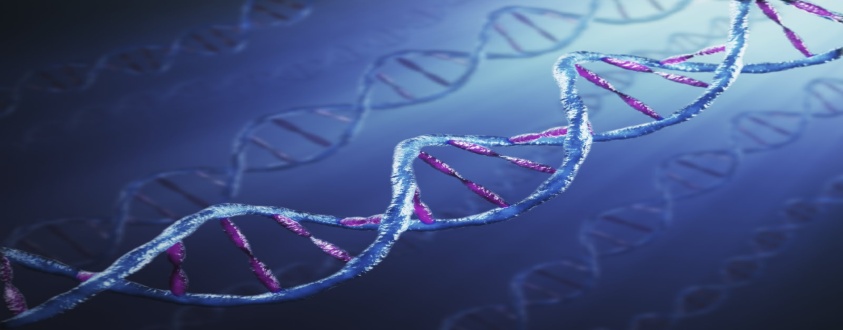 Purpose and goal
The purpose and goal of the query is to increase the oncology nurse’s knowledge of genetics and genomics and its relation to cancer care.
Focused Question
With what educational program can oncology nurses be provided to effectively implement knowledge of genetics and genomics, and how will it be utilized in the diagnosis, treatment, and prevention of cancer to improve client outcomes?
Research
The team developed relative search terms by using the PPAARE acronym.

Databases explored included PubMed, CINHAL, Cochrane, and Google Scholar.

Search terms included educational programs, nursing, oncology nurses, cancer prevention, cancer diagnosis, cancer treatment, genetics, and genomics.

The team read abstracts and full articles to determine applicability of the resources.
PPAARE Table
Relevant Evidence
Two qualitative studies were found that were relevant to the focused question.

No quantitative studies were found that related to the focused question. 

The search did not reveal a meta-analysis or systematic review related to the focused question. 

Overall, the team found a limited amount, but trustworthy evidence relevant to the focused question.
Qualitative studies
Nurse Practitioner Faculty
To assess faculty members’ perceived knowledge of medical genetics concepts and conditions, the importance of integrating this content into NP curricula and how this was being done. 
Nurse Practitioner faculty on a volunteer basis 
Multiple choice survey
87% of participants rated their perceived knowledge of medical genetics as low to moderate.
10% reported that their institutions offered a genetics course as part of the NP curricula.
95% of participants felt that genetics knowledge is important in NP education.
The majority of those surveyed had no formal training in basic genetics concepts and specific disorders.
Nursing Education Programs
To assess the interaction between the integration of genetics-genomics into nursing curricula and regulatory standards.
Nursing education programs from 10 different countries
Survey
Challenges to producing a “genetically-genomically competent” nursing workforce remain significant at national and international levels. 
The engagement of nursing professionals is essential if nurses are to be active participants in the innovations offered by advances in genomic healthcare.
Evidence found
Oncology nurses lack education about the role genetic and genomic technologies play in cancer, thus being unable to interpret and integrate these advances that will promote health promotion, symptom management, and disease prevention (Lea & Calzone, 2010). 

Research found an obvious lack of knowledge not only on behalf of the students, but faculty as well. This lack of knowledge also affected their capacity to effectively teach and implement genetic programs.

It is crucial for practicing nurses to continue their education and increase their knowledge in the subject of genetics and genomics regarding cancer care
Course of action
The course of action for the team would be to conduct further research on the programs available to further nurse education on genetics and genomics. 

The team would implement this course of action by using a qualitative approach to conduct a case study of all programs available for oncology nurses for knowledge expansion of genetics and genomics related to cancer care. 

Ideally, over time and through in-depth data collection, a specific program would be determined for recommendation to oncology nurses, assisting them in increasing their knowledge of genetics and genomics and utilization to improve outcomes.

The selected program would then be implemented on an oncology unit for a trial period. 

A retrospective research study could then be performed to evaluate how this newly acquired knowledge could have been used in the care of cancer patients, and how implementing this information into nursing practice can improve current and future client outcomes.
Conclusion
In conclusion, the team found that there is a lack of knowledge with regards to genetics and genomics in nursing.

This lack of knowledge has been identified and research is being conducted to solve the problem.

Core competencies for genetics and genomics are being identified and how these translate into nursing practice is an ongoing process (Kirk, Calzone, Arimori, & Tonkin, 2011).

Continued research is recommended for the efficacy of programs as they are developed and made available to the nursing population.
References
Calzone, K. A., Jenkins, J., Yates, J., Cusack, G., Wallen, G. R., Liewehr, D. J., . . . McBride,  C. (2012).  Survey of nursing integration of genomics into nursing practice.  Journal of Nursing Scholarship, 44, 428-436. doi: 10.1111/j.1547-5069.2012.0147.x

Kirk, M., Calzone, K., Arimori, N., Tonkin, E. (2011). Genetics-genomics competencies and 
	nursing regulations. Journal of Nursing Scholarship, 43(2), 107-116. doi: 
	10.1111/j.1547-5069.2011.01388.x

Lea, D. H., Calzone, K. A. (2010).  Integrating genetics and genomics into oncology nursing. 
	Oncology, 24(2), 13-21. Retrieved from http://www.cancernetwork.com/nurses/content/
	article/10165/1523346?pageNumber=1-21

Santos, E., Edwards, Q., Floria-Santos, M., Rogatto, S., Achatz, M., MacDonald, D. (2013).  Integration of genomics in cancer care. Journal of Nursing Scholarship, 45, 43-51. doi: 10.1111/j.1547-5069.2012.01465.x

Youngblut, J.M., Brooten, D. (2001). Evidence-based nursing practice: Why is it important? American Association of Critical-Care Nurses Clinical Issues, 12(4), 468-476. Retrieved from http://www.ncbi.nlm.nih.gov/pubmed/11759419